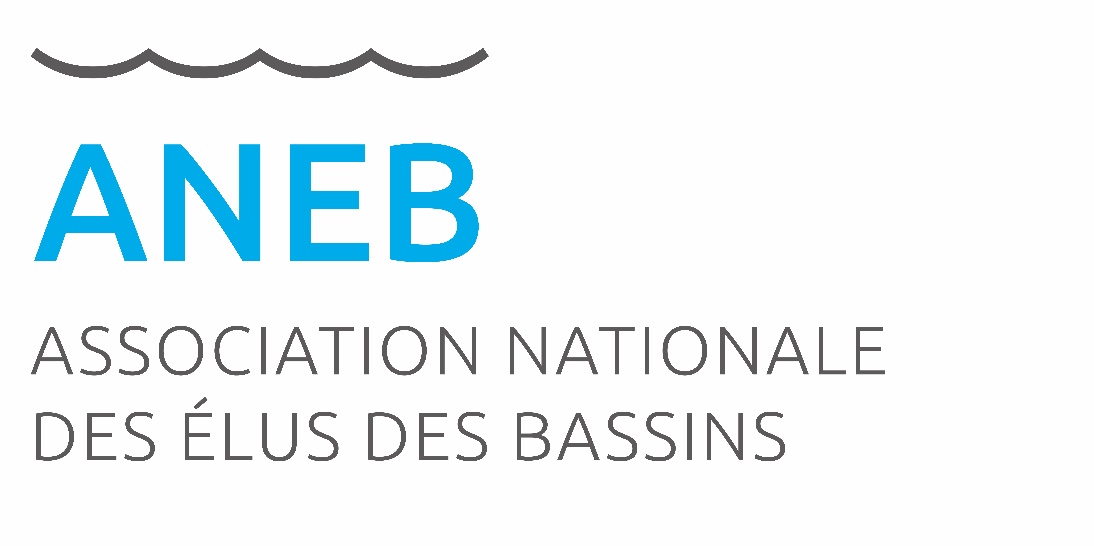 REUNION d’ECHANGES sur les SDAGE
Lundi 7 juin 
9h – 10h

SUPPORT DE SEANCE
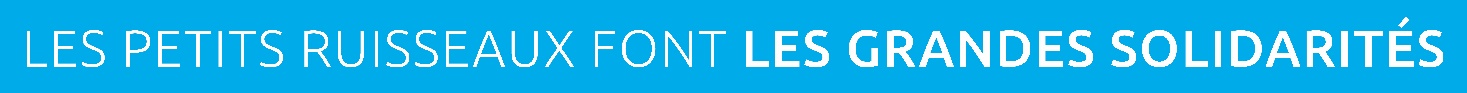 ORDRE DU JOUR
Présentation du CNE

Les retours des membres et partenaires

Axes structurants de l’avis de l’ANEB sur les SDAGE
2
1/ Contexte de la réunion

Consultation du public et des assemblées du 15 février au 15 août (à noter, PGRI également)
Avis du CNE le 8 juin => préparation de l’avis de l’ANEB en amont
Avis officiel qui sera envoyé en août, en prenant en compte les avis officiels des membres.
2/ La présentation prévue en Comité national de l’eau

Le plan et les principaux éléments de la présentation générale des SDAGE

1 : Contexte de la saisine du CNE
La DCE impose aux Etats membres d’élaborer des plans de gestion par bassin hydrographiques et des programmes de mesure d’une durée de 6 ans. En France : SDAGE (L212-1 du CE), élaborés par les CB. L212-2 : avis du CNE sur chaque projet de SDAGE.

2 : Gouvernance des SDAGE

3 : Objectifs des SDAGE et ambitions pour la 3ème cycle 2022 – 2027
De manière générale : fixer les objectifs de qualité et de quantité à atteindre pour chaque masse d’eau
2/3 des masses d’eau en BEE en 2027 (moyenne France et métropole) ; de 28% à 98%
2/ La présentation prévue en Comité national de l’eau

Le plan et les principaux éléments de la présentation générale des SDAGE

4 : Principaux enjeux des SDAGE 3ème cycle 2022-2027
Ressources en eau : adaptation CC et à ses effets sur le cycle de l’eau, milieux aquatiques, santé, équilibre quantitatif, pollutions, milieux marins littoraux
Milieux naturels : biodiversité aquatique et continuité écologiques, bon fonctionnement pour améliorer la résilience et solutions fondées sur la nature
Prise en compte dans autres politiques publiques : sensibiliser pour Aménagement et développement des territoires ; gouvernance locale à l’échelle des bassins versants.  

5 : Particularité des SDAGE du 3ème cycle : utiliser les leviers permis par la DCE en ayant recours aux dérogations post-2027

6 : calendrier : adoption au plus tard le 22 mars 2022
2/ La présentation prévue en Comité national de l’eau

7 : Points saillants de l’avis de l’autorité environnementale sur les projets de SDAGE 3ème cycle 2022-2027

Objectif : améliorer la conception du projet de SDAGE, l’information du public et sa participation. 

+ : méthodologie concrète et rigoureuse, vision à long terme et dynamique de progrès affichée, intégration du changement climatique renforcée, efforts pour informer et faire participer au mieux le public, les organismes et les assemblées 

Pistes d’amélioration : 
- non atteinte des objectifs DCE et nombre important de ME concernées par une dérogation 2027 : mieux valoriser les enseignements des réussites et des échecs des cycles précédents, territorialiser les dispositions et mesures sur les masses d’eau dégradées. 
- Se doter d’un outil d’évaluation environnementale et partager les outils existants.
- Réaliser des documents synthétiques accessibles à tous et outils de communication pour valoriser les progrès.
- Renforcer les maîtrises d’ouvrages et les financements dans certains bassins pour les milieux aquatiques et les continuités. 
- ERC pour impacts négatifs des SDAGE sur les autres compartiments environnementaux
2/ La présentation prévue en Comité national de l’eau

Les fiches de synthèses des projets de SDAGE (58 pages). 

Tableau sur les orientations

Zoom sur les propositions en termes de gouvernance
3/ Les retours reçus
Les avis des membres ne sont pour la plupart pas encore rendus, ils sont en cours (pour mi-juillet)

Ensemble des EPTB Adour-Garonne

EPTB pas suffisamment identifié dans le SDAGE au regard des actions d’ores et déjà menées. 
Rôle de coordination, capacité à fédérer et à créer des solidarités (dont PAIC), rôle de mutualisation/optimisation financière (réseaux MAGEST pour EPOC, outil E-tiage, Life « Eau et climat » …), expertise locale et ingénierie spécialisée, utiles également fortement pour l’anticipation(CC) - modalisations, valeurs de référence, … -  peu présentés. 
Rôle majeur l’ACC, sur le lien terre-mer, sur la cohérence d’intervention à l’échelle des grands fleuves… 
Définitions des EPTB qui ne sont pas toujours cohérentes avec le L213-12. 

Moyens pour les actions des CLE, dont beaucoup sont portées par les EPTB, à déployer !
 
Renforcer les interactions entre EPTB : Participation de tous les EPTB au Comité de bassin pour une plus grande opérationnalité des décisions ; Associer les EPTB aux travaux du conseil scientifique et du secrétariat technique de bassin pour identifier les besoins, concepts utiles aux territoires ; EPTB dans les secrétariats techniques locaux et commissions territoriales. 
Accompagner l’adhésion des collectivités dans les EPTB, éviter le morcellement de l’action (conditionnalités). 

Accompagner les EPTB à développer les moyens d’action pour l’innovation et l’expérimentation (climat, agriculture, énergie, pollutions, ressource en eau, …) à l’échelle du grand Sud-Ouest. 

Engager des réflexions sur la définition du modèle économique du soutien d’étiage (améliorer la définition du soutien d’étiage, analyse coût-bénéficie du soutien et en dernier recours (ERC), meilleure évaluation des bénéfices non économiques, prise en charge des actions de réduction et de compensation des impacts négatifs occasionnés. 
Financements complémentaires pour les territoires en déficit quantitatif. 
Difficultés rencontrées dans les PTGE
3/ Les retours reçus

EPTB Hérault : SDAGE Rmed

1/ plus de prévention financée dans les programmes d’intervention en adéquation avec OF1
2/ OF4 - Transfert de nombreuses « missions » aux SAGE ! Cet outil doit rester prioritairement un outil à disposition des acteurs locaux pour définir une politique locale de l’eau et non un outil au service de la mise en œuvre du SAGE. Ces transferts sont d’autant plus problématiques que les moyens pour les assurer ne sont pas prévus. Mise en œuvre de la majoration de redevance a mettre en place rapidement. 
3/ OF7 - Attention au suivi annuel des PGRE (doit rester léger, bilan plus exhaustif tous les 6 ans) ; besoin d’un renforcement important des moyens des services de l’Etat en charge de l’hydrométrie (notamment pour connaissance des débits d’étiage)


Syndicat du bassin Hers-Girou (31) / via l’association Demain2berges : SDAGE AG

Document très difficile d’accès (450 pages !), mesures majoritairement très génériques (pas de différenciation district), carence de sujets majeurs (Cadmium dans le Lot, transferts d’eau)
Problème de méthode : alors que les CLE sont mises en avant dans le SDAGE, elles n’ont été consultées que de la même manière que les autres acteurs dans la plupart des cas.
3/ Les retours reçus

Région Bourgogne Franche Comté : SDAGE Rmed, SN, LB

Causes de non atteinte : défaut de mobilisation des acteurs ou absence de maîtrise d’ouvrage, absence de solution efficace à coût acceptable, difficultés de maîtrise foncière ou freins multiples pour la restauration du lit des cours d’eau, … GEMAPI pour essayer de remédier à une partie des problèmes. 
En plus avec le CC, pressions démographiques, touristiques et urbanistiques (pas uniformes !) : changer de manière significative les solutions

GEMAPI : la loi a fragilisé les solidarités amont/aval et accentué les fractures urbain/rural : incitations financières pour une maîtrise d’ouvrage à l’échelle des bassins.
Plus responsabiliser les collectivités en charge du service eau potable/assainissement sur leur impact sur le cycle de l’eau (incitations financières)
Enjeu de déconnexion des réseaux, REUT, infiltration à la parcelle : volet financier spécifique
Récupération des coûts (article 9 de la DCE : contribution des secteurs économiques de manière appropriée) : aujourd’hui, 75% redevances pollution domestique, 50% des factures payées par les citoyens, 45% par les industriels et 5% par agriculteurs : modifier les répartitions
Assiettes pour redevance pour pollutions diffuses à revoir, en rapport avec les parties prenantes et l’objet des travaux
Déployer les Paiements pour services environnementaux (animation, études dans tous les bassins volontaires)
Stratégie massive d’information des élus sur le programme de mesures
Volet biodiversité à minima car pas de moyens : création d’une redevance basée sur l’artificialisation des territoires.
4/ Les éléments structurants du projet d’avis de l’ANEB

Forme : des documents bien trop complexes, qui ne sont pas établis pour une bonne appropriation de tous les élus (ou à minima déclinés). Un travail en synergie avec les collectivités, et en particulier avec CLE et les syndicats de bassin (EPTB, EPAGE, structures porteuses de CLE, …) est à anticiper et à mener de manière pérenne. Un conventionnement avec les associations de collectivités, dont l’ANEB (en lien avec les Régions et les têtes de réseaux territoriales), pourrait permettre de contribuer à l’amélioration de la co-construction entre l’Agence de l’eau et les groupements spécialisés de collectivités sur chacun des districts. 

Principes généraux : manque d’analyse des freins à l’atteinte des objectifs : pourquoi les actions n‘ont elles pas été menées ou n’ont elles pas eu l’effet attendu. 

Gouvernance : un manque d’ambition quant à une organisation structurée par bassin, au cœur de projets de territoires qui permettraient de traduire de manière différenciée et adaptées les objectifs. Lorsque cette organisation est promue, elle est envisagée avec des transferts de responsabilités pour réaliser des missions et actions. Dans tous les cas, les moyens affectés ou les leviers pour accompagner cette organisation (financements fléchés, conditionnalités, conventionnements permettant plus de fluidité dans la programmation, …) ne sont pas à la hauteur des besoins.
Changer de paradigme : les outils au service des projets de territoire (de bassin), pas les territoires au service des outils !